Tiết 1+ 2
Bài 19: CẢM ƠN ANH HÀ MÃ
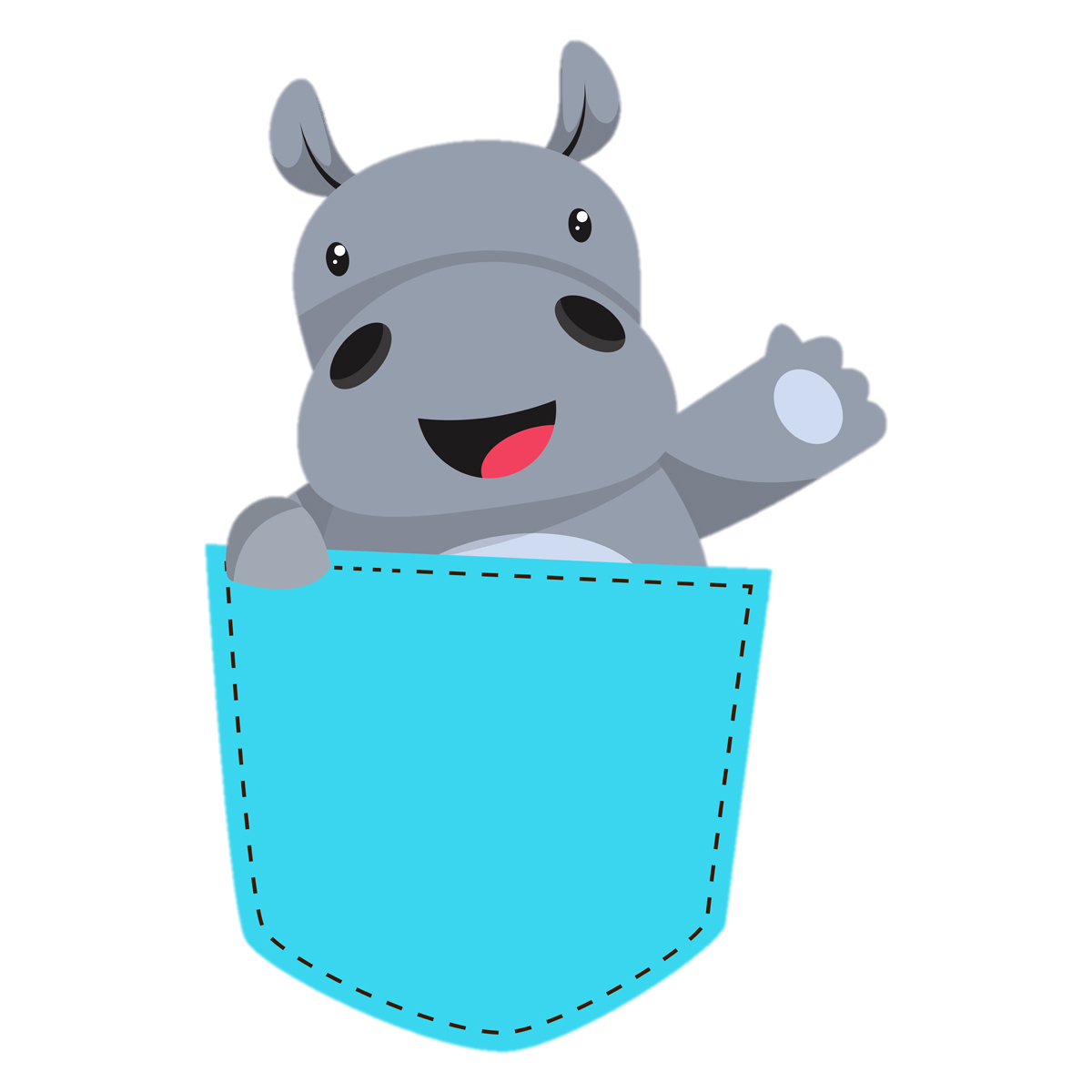 ĐỌC
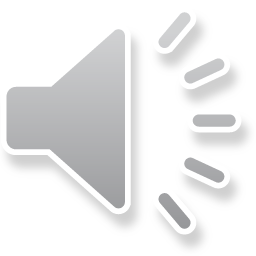 KHỞI ĐỘNG
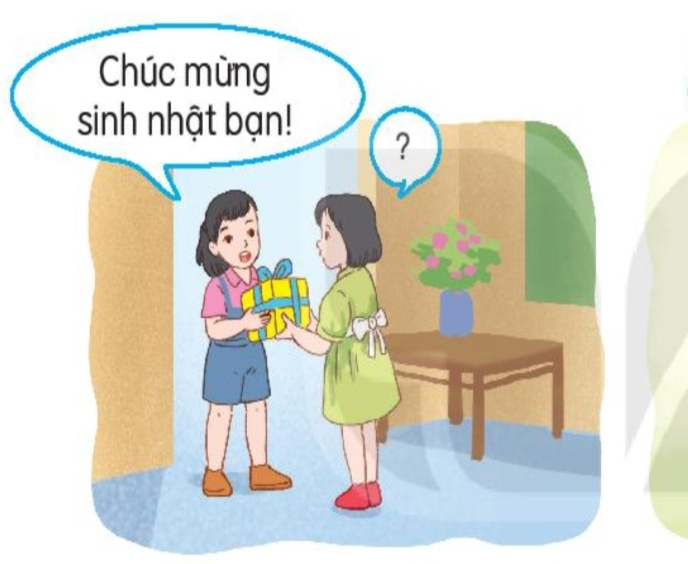 1
2. Bạn được nhận quà sẽ nói gì?
Nếu em được nhận quà em sẽ nói gì?
1. Bức tranh vẽ những gì?
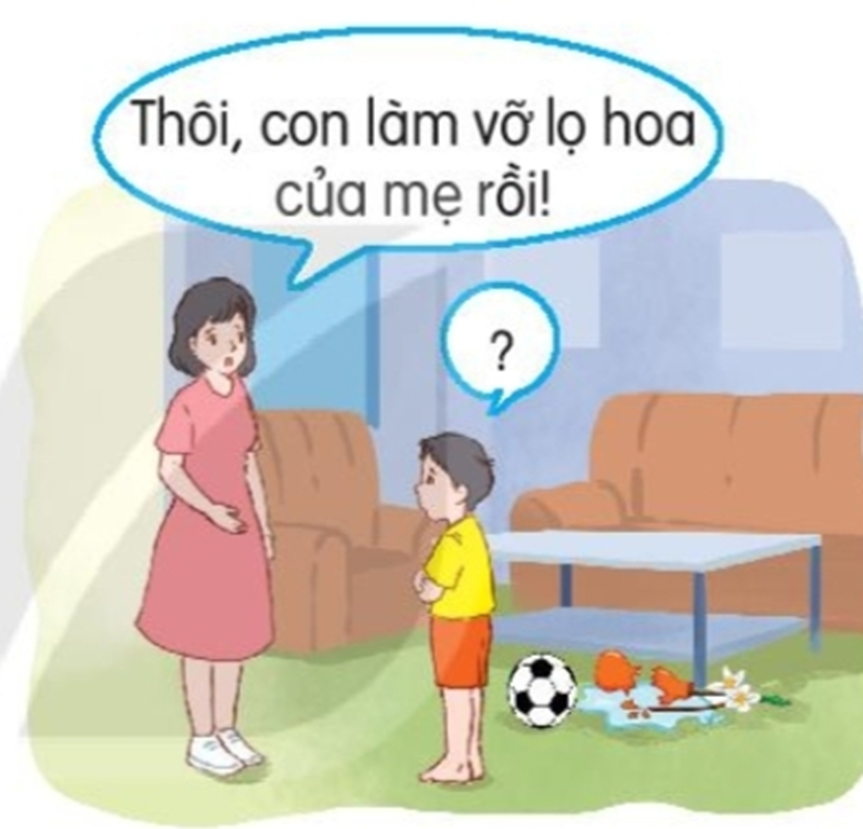 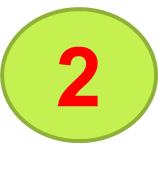 2. Nếu em làm hỏng đồ gì đó trong nhà, 
em sẽ nói gì với mẹ?
1. Bức tranh vẽ những gì?
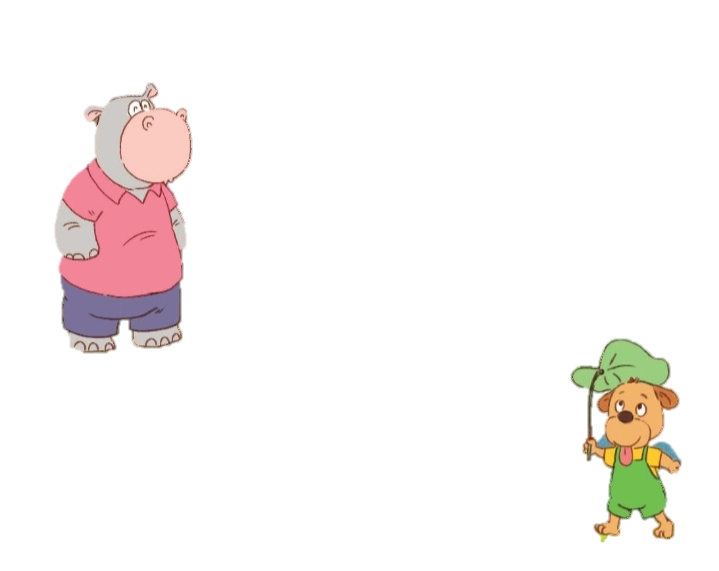 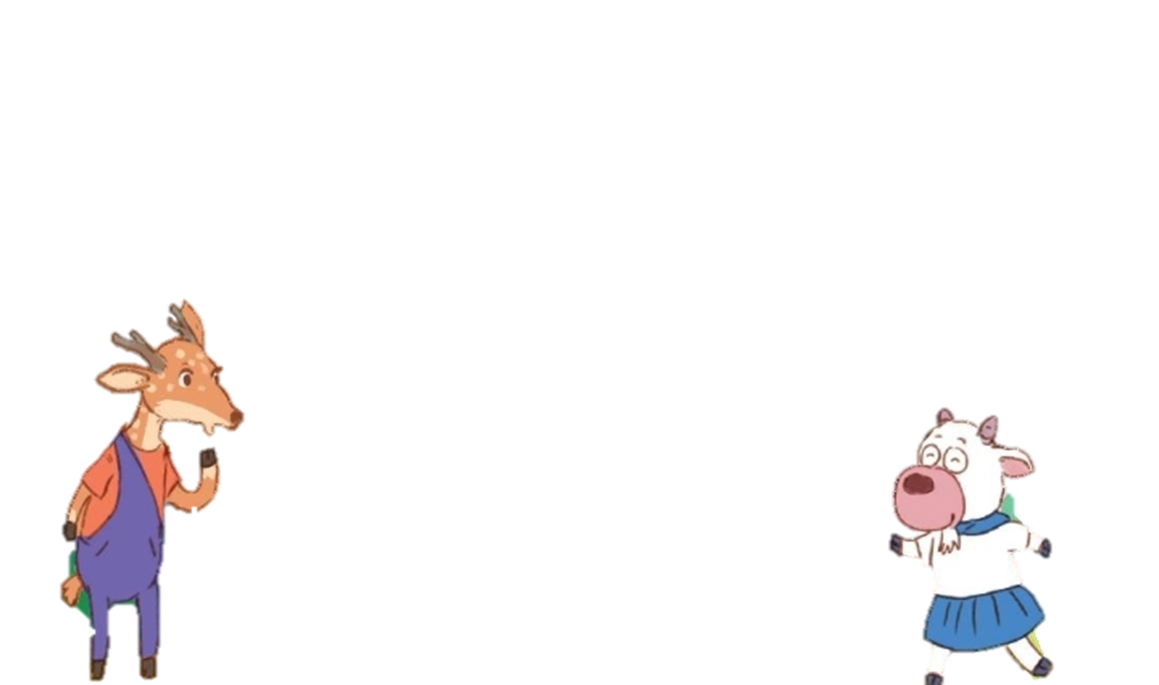 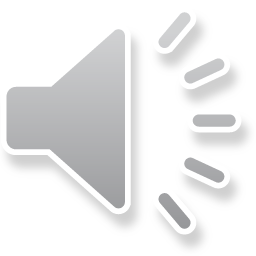 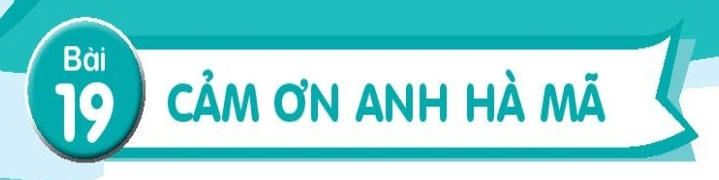 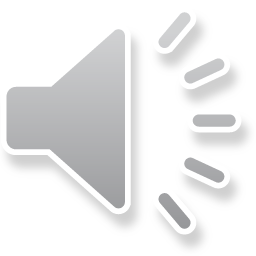 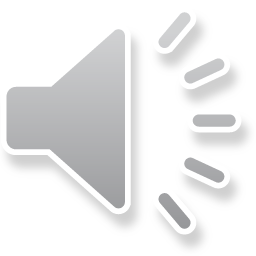 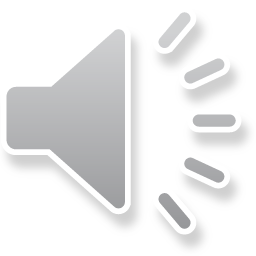 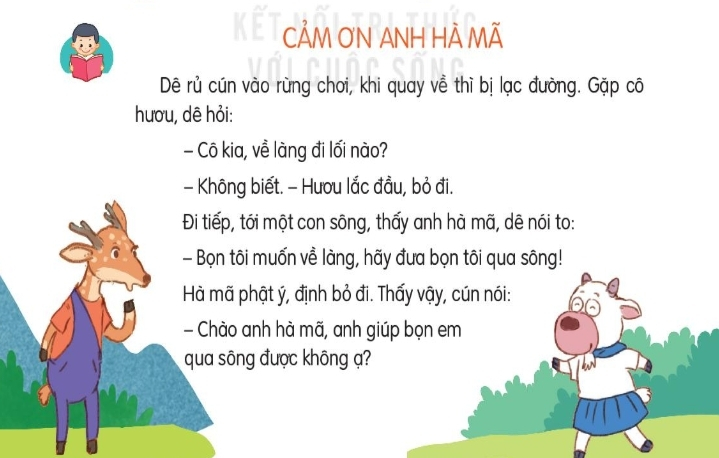 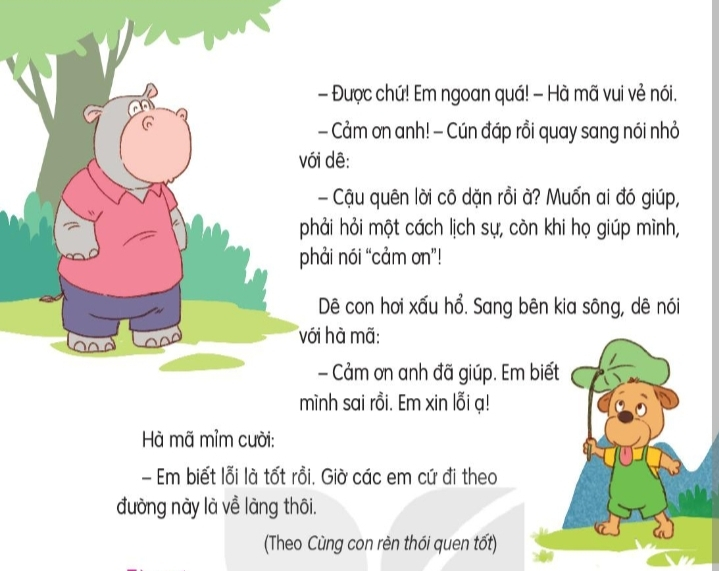 CẢM ƠN ANH HÀ MÃ
Dê rủ cún vào rừng chơi, khi quay về thì bị lạc đường. Gặp cô hươu, dê hỏi:
     - Cô kia, về làng đi lối nào?
     - Không biết. – Hươu lắc đầu bỏ đi.
1
Đi tiếp tới một con sông, thấy anh hà mã, dê nói to:
    - Bọn tôi muốn về làng, hãy đưa bọn tôi qua sông!
    Hà mã phật ý, định bỏ đi. Thấy vậy cún nói:
    - Chào anh hà mã, anh giúp bọn em qua sông được không ạ?
    - Được chứ! Em ngoan quá! – Hà mã vui vẻ nói.
    - Cảm ơn anh! – Cún đáp rồi quay sang nói nhỏ với dê:
    - Cậu quên lời cô dặn rồi đấy à? Muốn ai đó giúp thì phải hỏi một cách lịch sự, còn khi họ giúp mình thì phải nói “cảm ơn”!
2
3
Dê con hơi xấu hổ. Sang bên kia sông dê nói với hà mã:
- Cảm ơn anh đã giúp. Em biết mình sai rồi. Em xin lỗi ạ!
Hà mã mỉm cười:
- Em biết lỗi là tốt rồi. Giờ các em cứ đi theo con đường này là về làng thôi.
(Theo Cùng con rèn thói quen tốt)
LUYỆN ĐỌC TỪ KHÓ
hươu
rừng
làng
xin lỗi
lạc
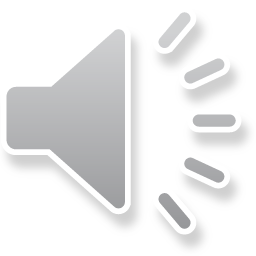 LUYỆN ĐỌC CÂU KHÓ
Dê rủ cún vào rừng chơi, khi quay về thì bị lạc đường.
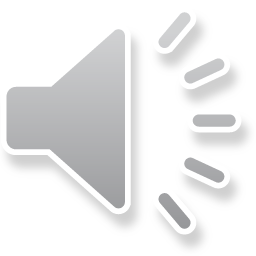 LUYỆN ĐỌC CÂU KHÓ
Gặp cô hươu, dê hỏi:
             - Cô kia, về làng đi lối nào?
             - Không biết. – Hươu lắc đầu bỏ đi.
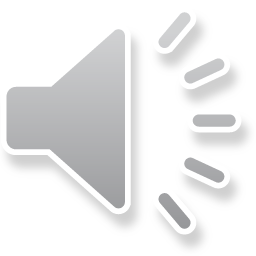 GIẢI NGHĨA TỪ
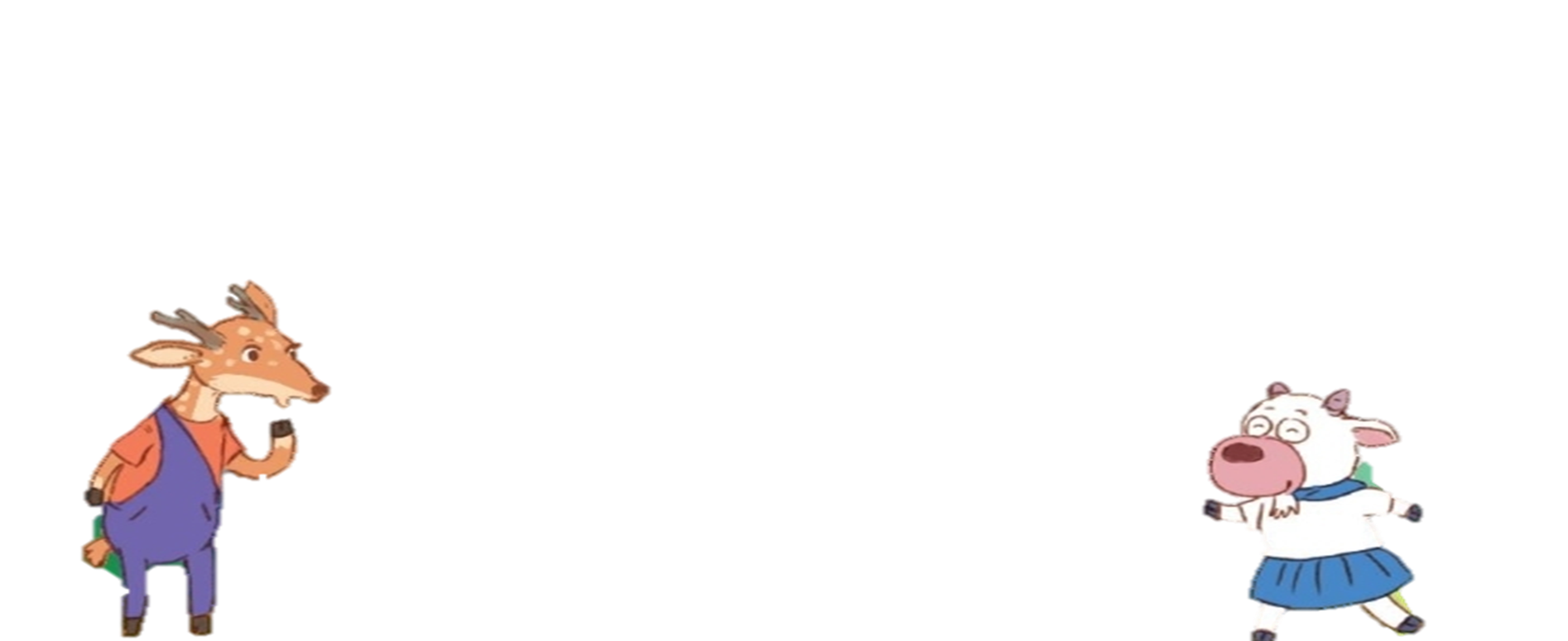 Phật ý
Không hài lòng
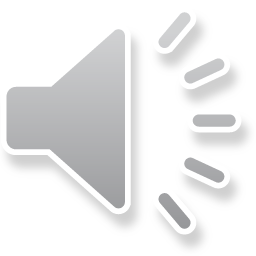 TRẢ LỜI CÂU HỎI
Câu 1: Hươu đã làm gì khi dê hỏi?
Hươu đã trả lời “không biết”. Rồi lắc đầu bỏ đi.
Câu 2: Ý nào sau đây đúng với thái độ của hà mã khi cún nhờ đưa qua sông?
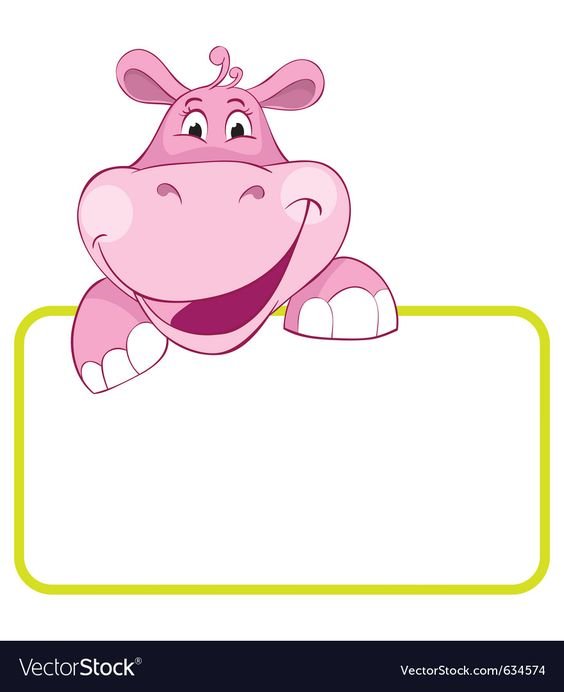 A . Bực mình bỏ đi.
B. Bực nhưng đồng ý đưa qua sông
C. Vui vẻ đồng ý đưa qua sông
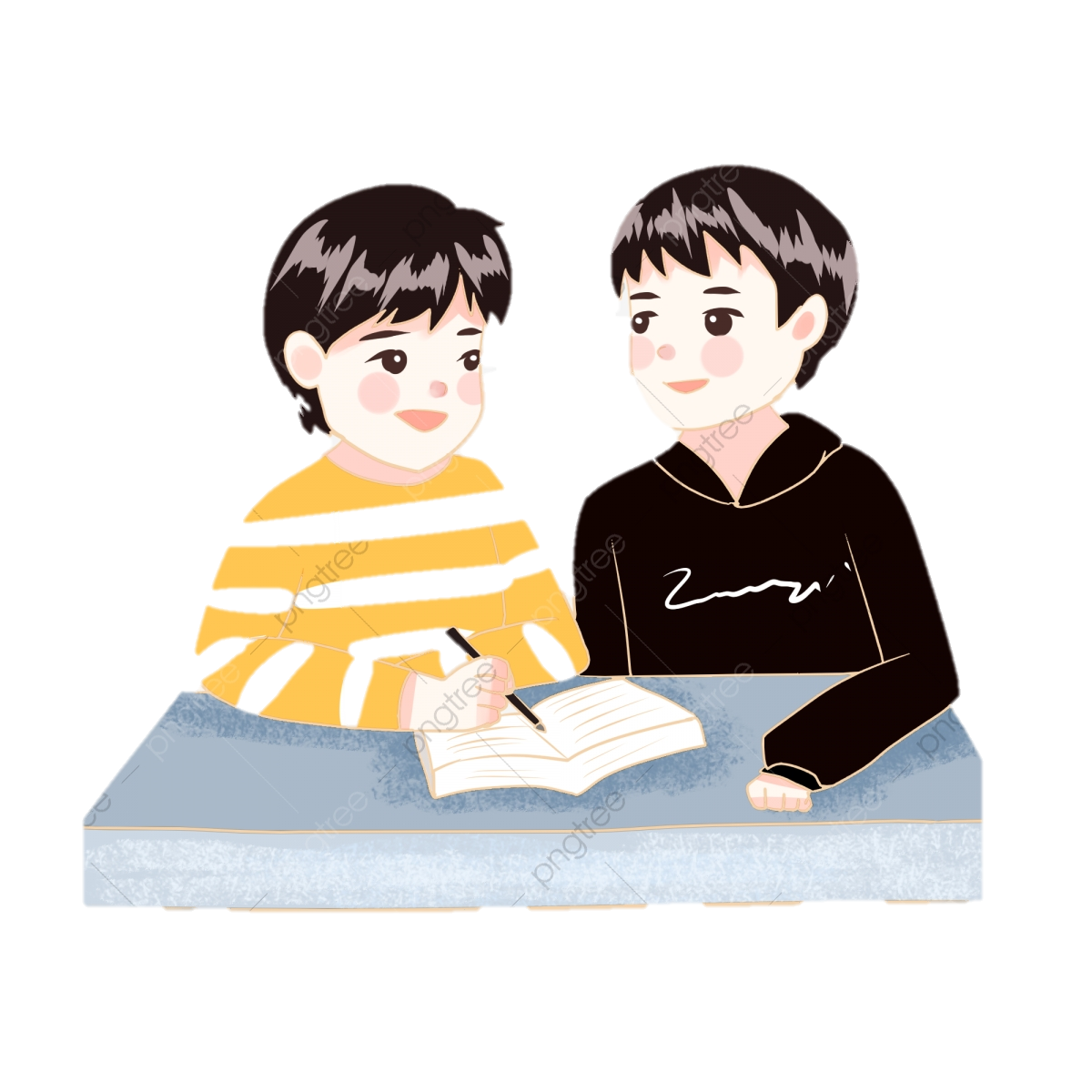 Thảo luận nhóm bàn
3
Vì sao dê con thấy xấu hổ?
Vì dê con nhận ra mình không lời cô dặn, đã không nói năng lịch sự lễ phép nên đã không được cô hươu và anh hà mã giúp đỡ.
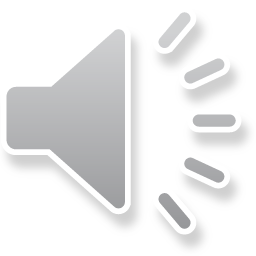 TRẢ LỜI CÂU HỎI
4
Em học được điều gì từ câu chuyện này?
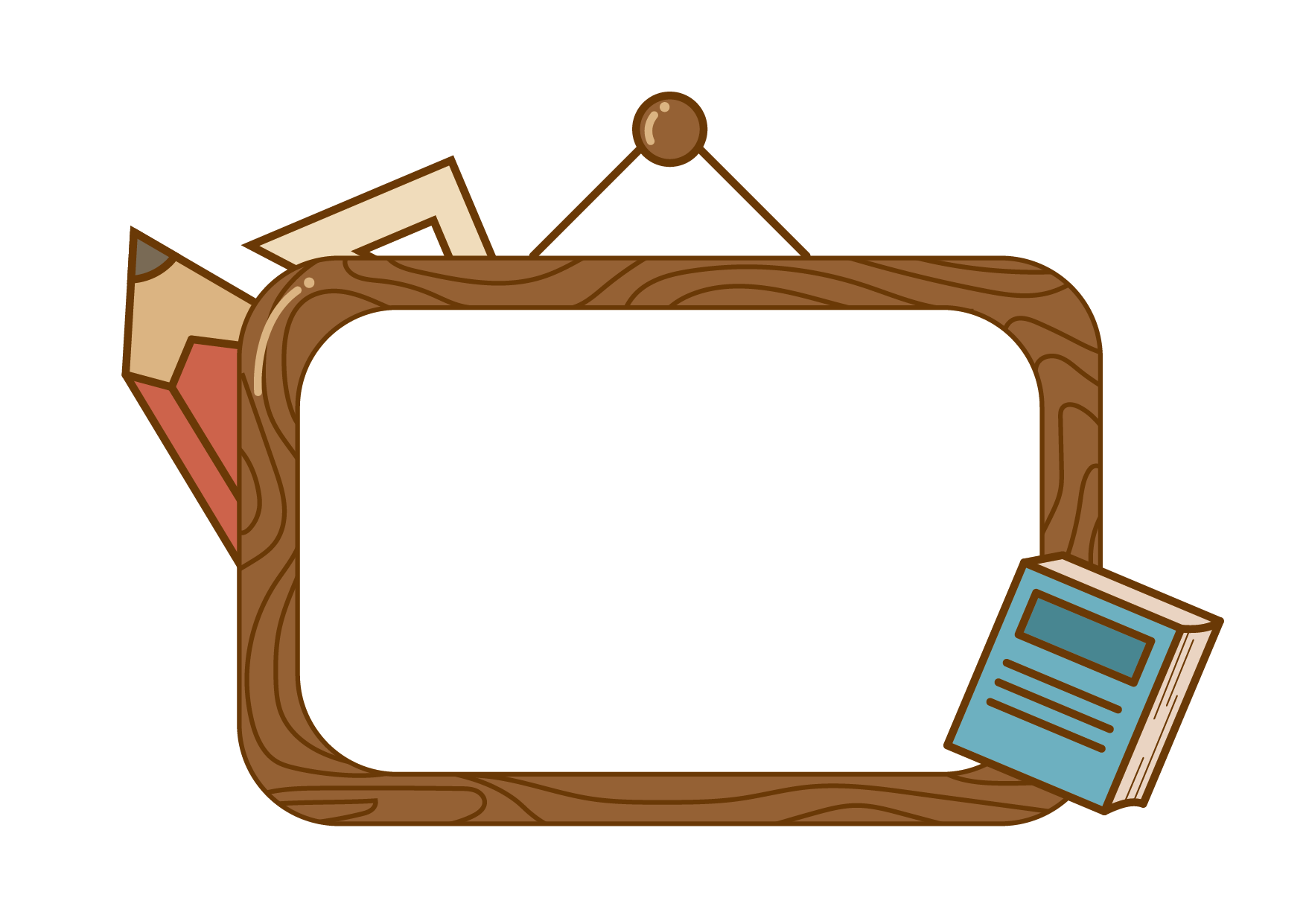 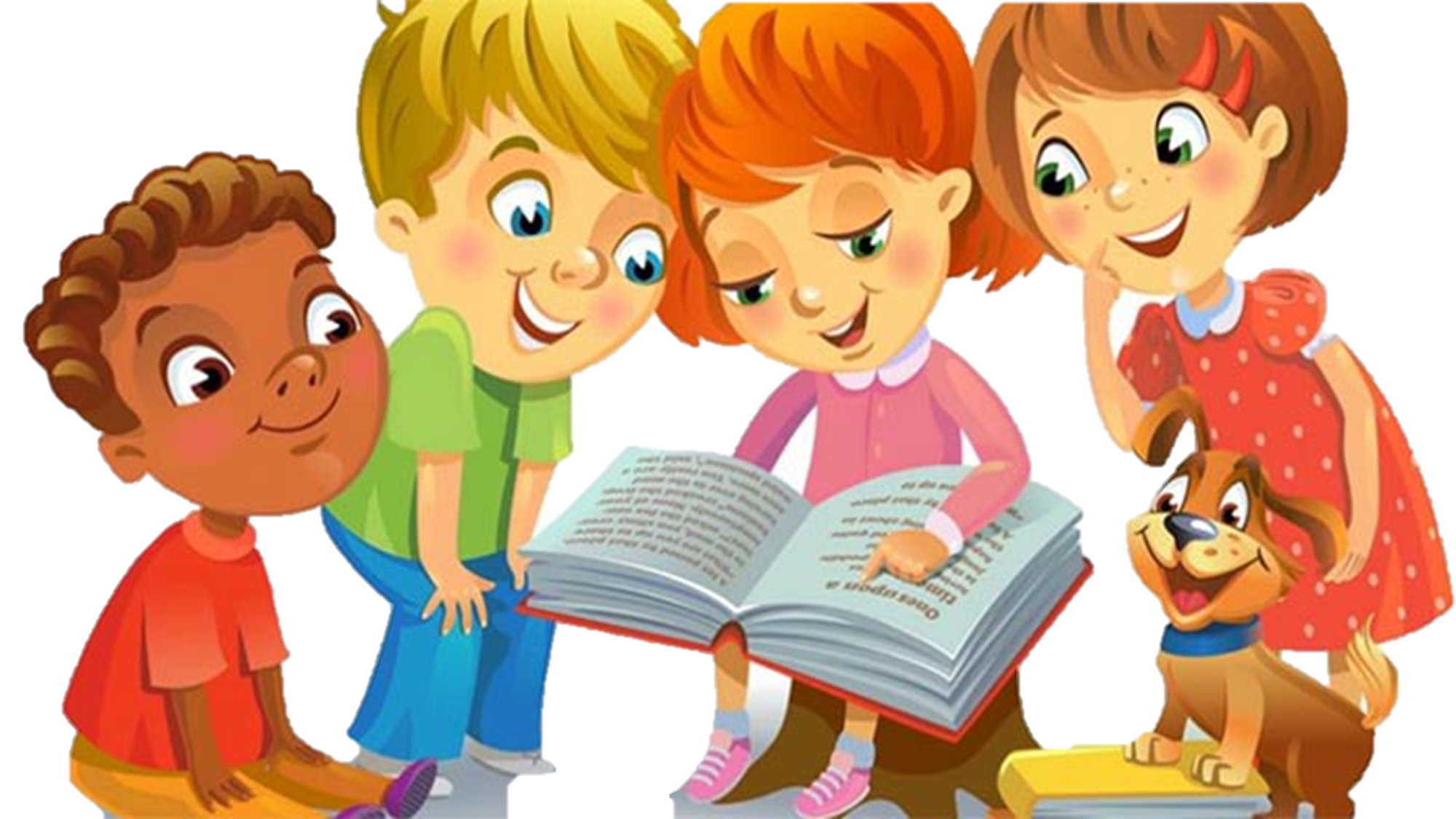 Luyện đọc lại
LUYỆN TẬP THEO VĂN BẢN ĐỌC
1. Trong bài đọc, câu nào là câu hỏi lịch sự vói người lớn tuổi?
2. Dựa vào bài đọc, nói tiếp các câu dưới đây:
     a. Muốn ai đó giúp, em cần phải (...). 
     b. Được ai đó giúp, em cần phải (...).
Thảo luận nhóm bàn
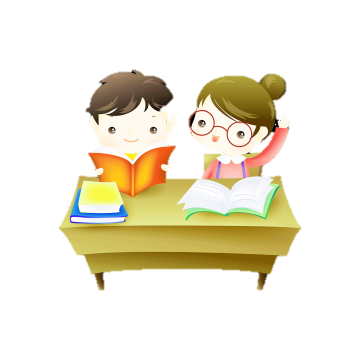 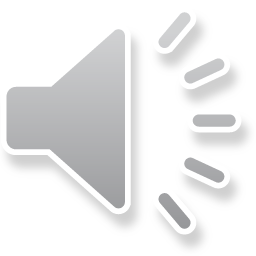 LUYỆN TẬP THEO VĂN BẢN ĐỌC
Trong bài đọc, câu nào là câu hỏi lịch sự với người lớn tuổi?
   - Chào anh hà mã, anh giúp bọn em qua sông được không ạ?
2. . Dựa vào bài đọc, nói tiếp các câu dưới đây:
     a. Muốn ai đó giúp, em cần phải hỏi một cách lịch sự. 
     b. Được ai đó giúp, em cần phải nói “cảm ơn”.
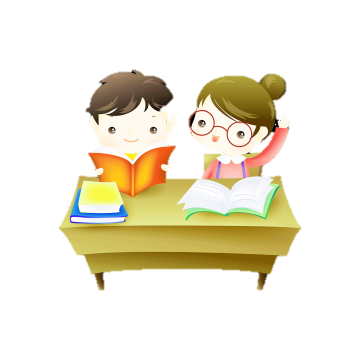 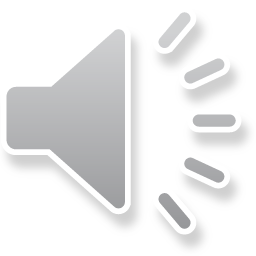